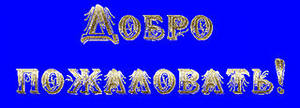 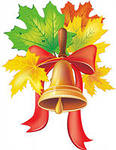 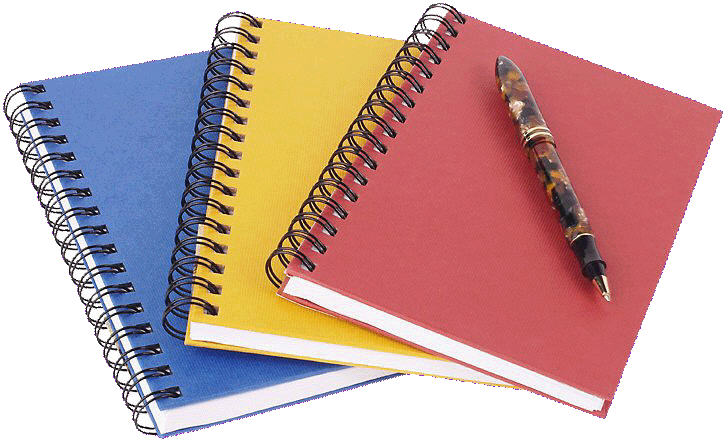 «Следствие                                                                                                  
           ведут 
                 знатоки»
Урок по теме «Деепричастие» 7 класс
Обучающая цель урока: 
познакомить с деепричастием; научить
находить деепричастие в тексте и
отличать от наречия.
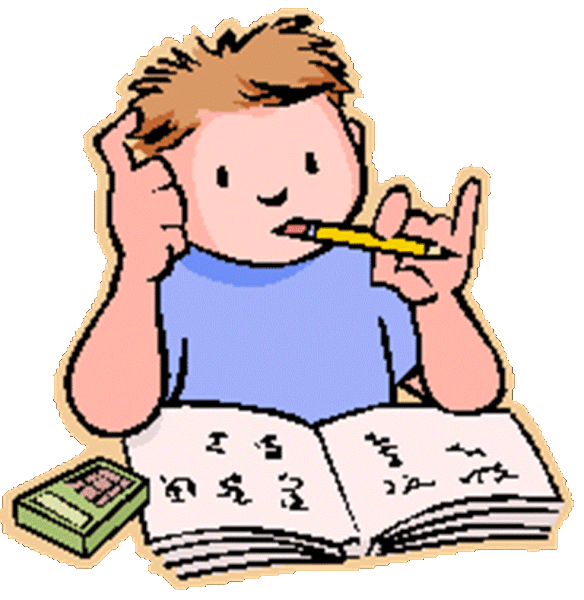 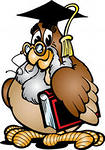 Развивающая цель урока:
стимулирование мыслительной
деятельности, творческих способностей
учащихся, привитие исследовательской
способности.
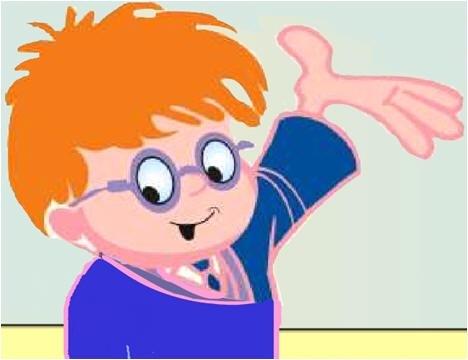 Воспитывающая цель урока: способствовать формированию эстетического вкуса, совершенному владению речью.
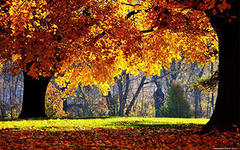 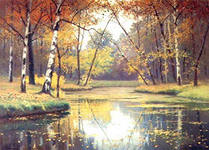 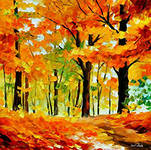 I. Блиц –опрос по теме «Причастие».
1. Причастие – особая форма глагола, которая имеет признаки:
           а) глагола
           б) наречия и глагола
           в) прилагательного
           г) глагола и прилагательного
2. Какие признаки имеет причастие:
           а) время (настоящее и прошедшее)
           б) время (будущее)
           в) вид
           г) возвратную форму
3. Если причастный оборот находится после определяемого слова,
   то он
           а) обособляется 
           б) не обособляется
4. Укажите слова с Н:
            а) завороже..ый
            б) завороже..
            в) уложе..ый
5. Укажите слова с НН:
            а) жаре..ный картофель
            б) картофель пожаре..
            в) жаре..ый в масле картфель
6. Причастие с зависимыми словами образуют …
7. Не с полными причастиями пишем раздельно, если при
    причастии есть …
8. Не с краткими причастиями пишем раздельно …
9. Укажите слово (или слова),  где не пишем слитно: 
             а) дом (не) отремонтирован
             б) (не) отремонтированный еще дом
             в) (не) отремонтированный  дом
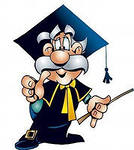 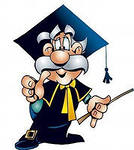 Следствие 
             ведут 
                      знатоки!
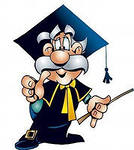 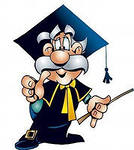 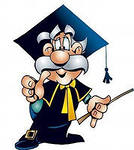 Веселый ветерок расплетает косички белоствольных берез.
   
   Веселящийся ветерок расплетает косички белоствольных берез.
   
   Веселится ветерок, расплетает косички белоствольных берез.
  
  Резво веселясь, расплетает ветерок косички белоствольных берез.
веселый – веселящийся-
веселится – веселясь
весел+я+сь.
Д.ревья по-разному уходят на зимний п.кой. (Не)истово кричит, весь п.лыхая ж.лтым пламенем, могучий дуб. Кр.вавит(?)ся осина. Гордо, не желая ра.стават(?)ся с зеленью, пр.нимает смертный час жгучий тополь. Никнет, дугой вытягивает(?)ся под т.жестью ягод рябина.
    Лишь березка тихо, по-русски, как должное, покорно пр.нимает свою судьбу. Она и к к.нчине излучает свет и радость людям.
Спасибо! 
  Ваши данные заложены в ЭВМ. Получите                                                       
             фоторобот!
Глагол     Деепричастие           Наречие
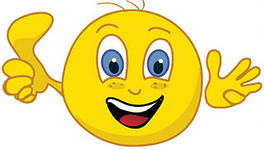 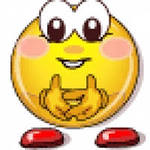 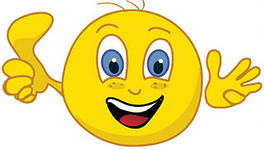 Домашнее задание: 
выпишите из учебника литературы
пять- шесть предложений с
деепричастиями, подчеркните их.